Polarisation von Licht
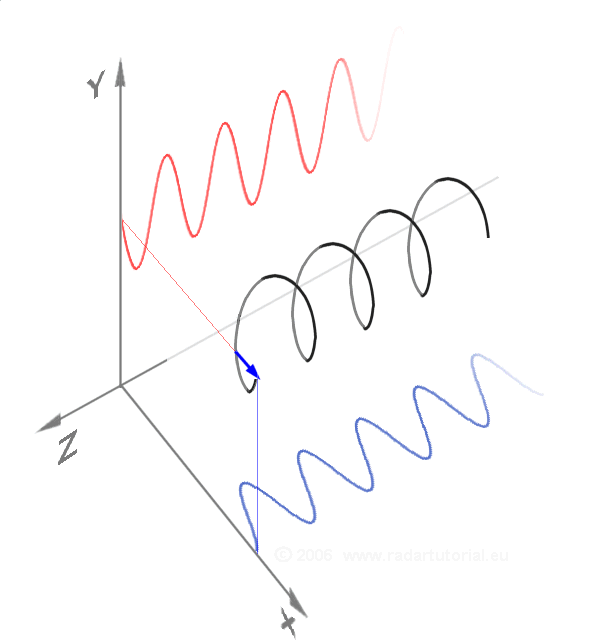 Polarisationsfilter
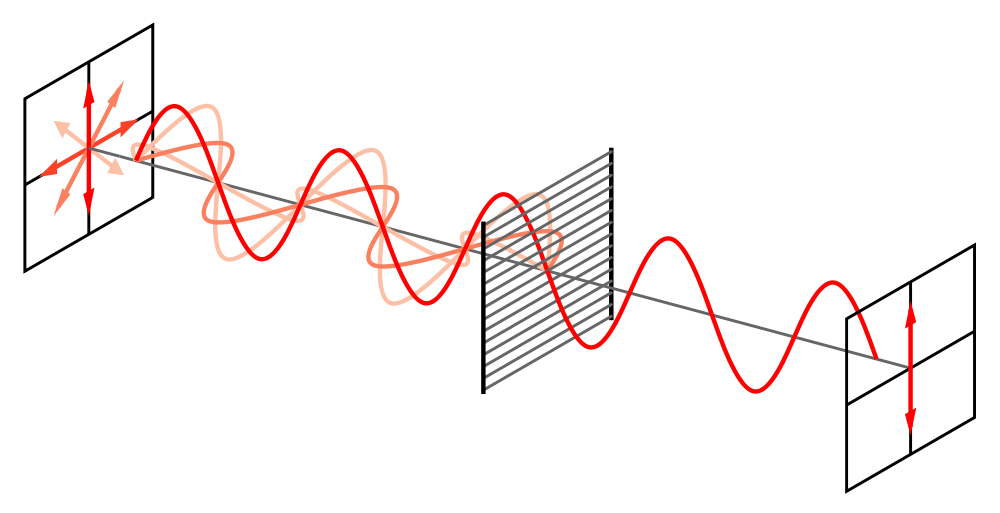 Polarisationsfilter
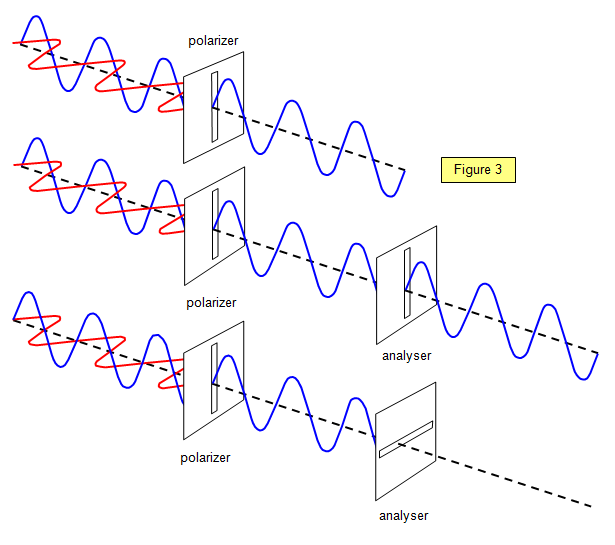 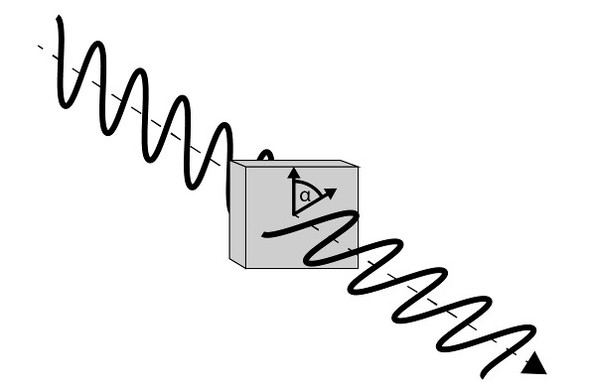 Optische Aktivität
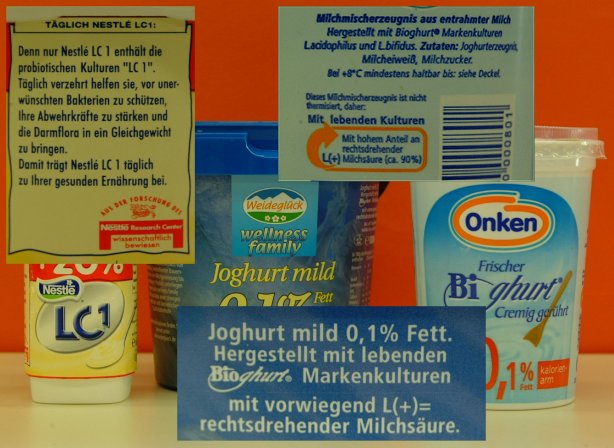